Alcohol Use in Chronic Hepatitis C Infection
Lamia Haque
WHAT-IF Session
 July 2019
Background
Alcohol and hepatitis C infection (HCV) have synergistic effects
 Risk of cirrhosis and HCC greater in patients with HCV who drink heavily1,2,3 
 Patients with alcohol use disorder with HCV have poorer outcomes than those without HCV4
 HCV-infected individuals in the US are more likely to drink unhealthy amounts of alcohol5,6
1Corrao and Arico, 1998
2Donato et al., 2002
3Hutchinson et al., 2005
4Tsui et al., 2006
5Armstrong et al., 2006
6Taylor et al., 2016
Background
Patient with HCV who drink alcohol are less likely to be treated for HCV7
 Providers may not offer HCV treatment in patients who continue to drink8
 Insurance companies may require period of sustained abstinence8
 Evidence regarding the effect of alcohol on HCV treatment outcomes is mixed7,9,10,11
 Alcohol may increase the risk of liver cancer in the presence of HCV infection, diabetes, and             tobacco exposure12
7Anand et al., 2006
8Barua et al., 2015
9Bruggmann et al., 2010
10Costentin et al., 2013
11Russell et al., 2012
12Matsushita et al. 2019
HCV Treatment with Direct Acting Antivirals
https://www.hcvguidelines.org/
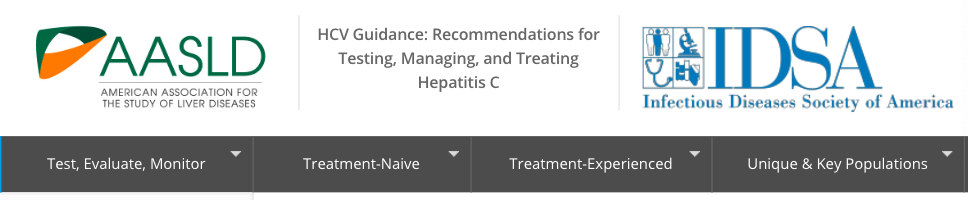 HCV Treatment with Direct Acting Antivirals
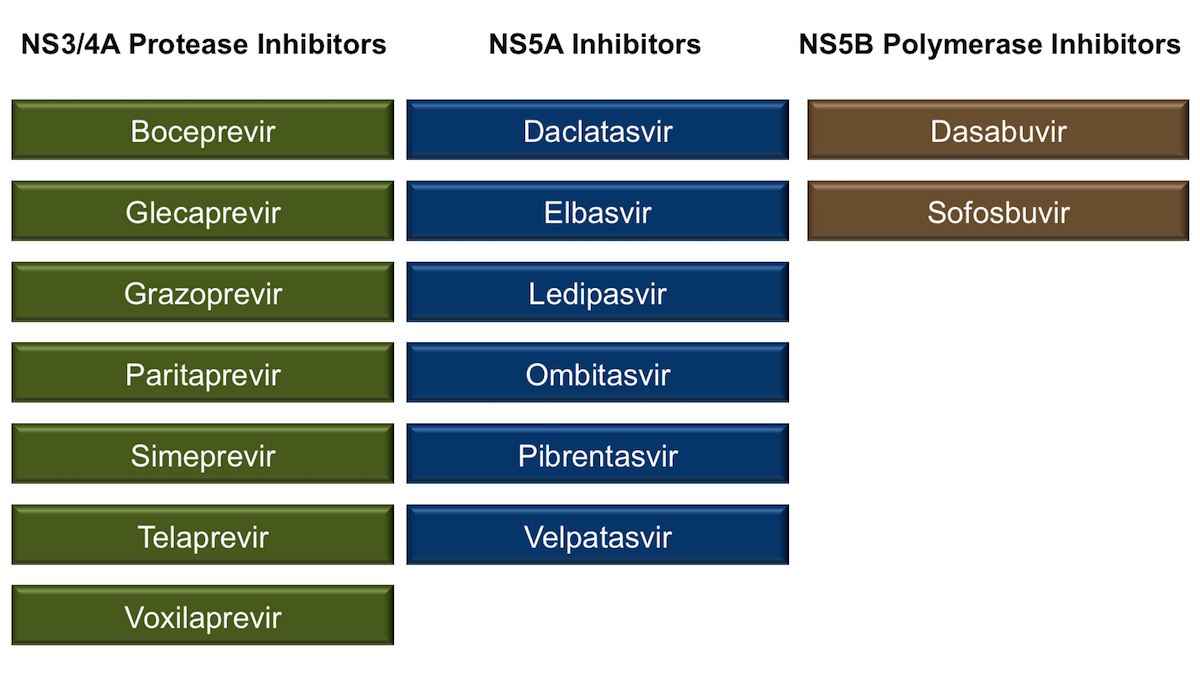 https://www.hepatitisc.uw.edu/go/treatment-infection/treatment-genotype-2/core-concept/all
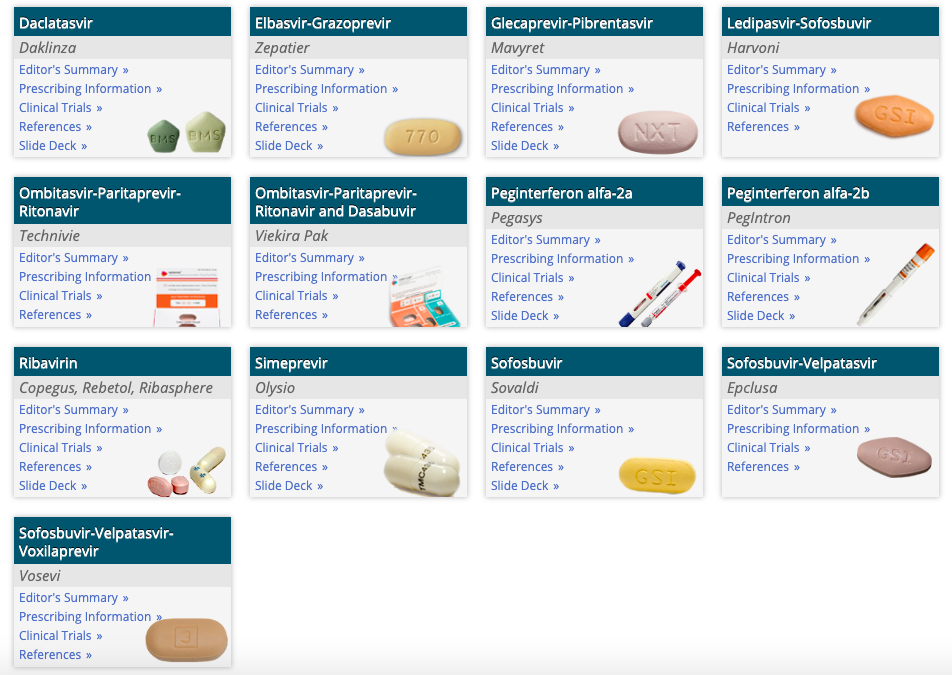 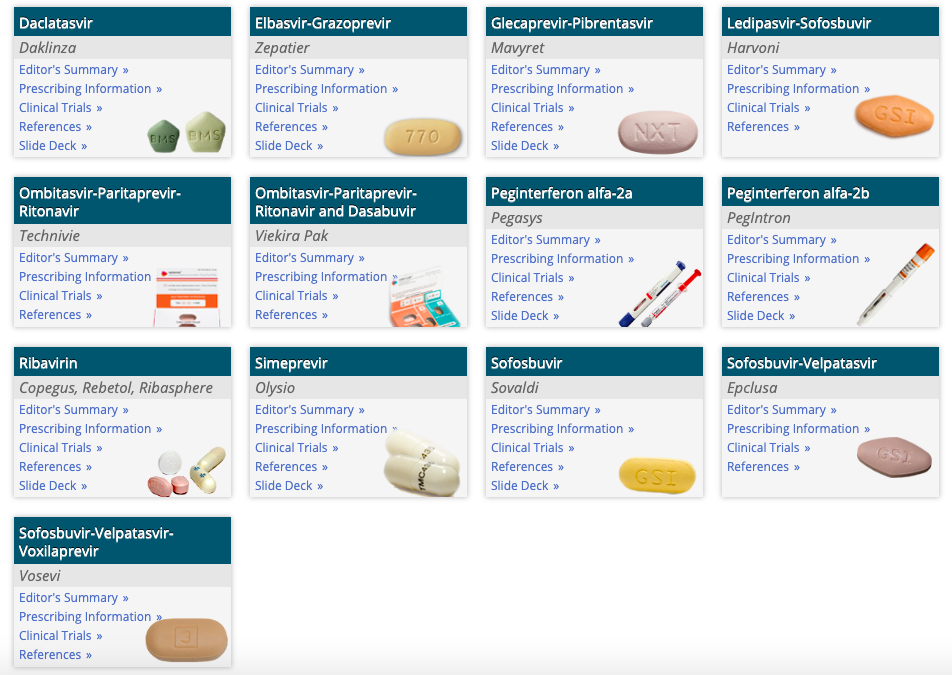 HCV Treatment with Direct Acting Antivirals
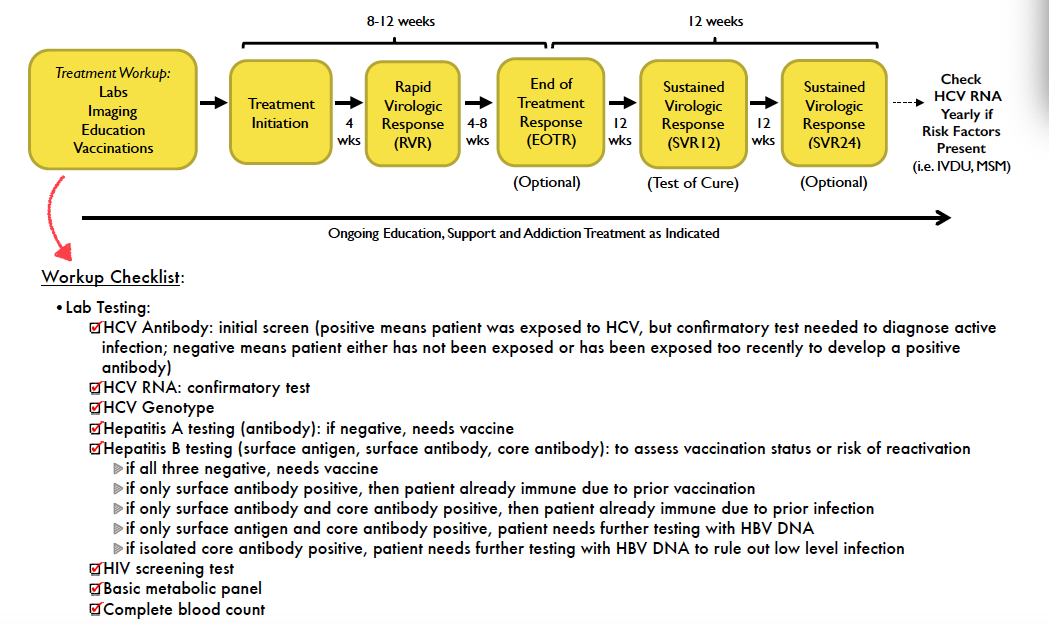 HCV Treatment with Direct Acting Antivirals
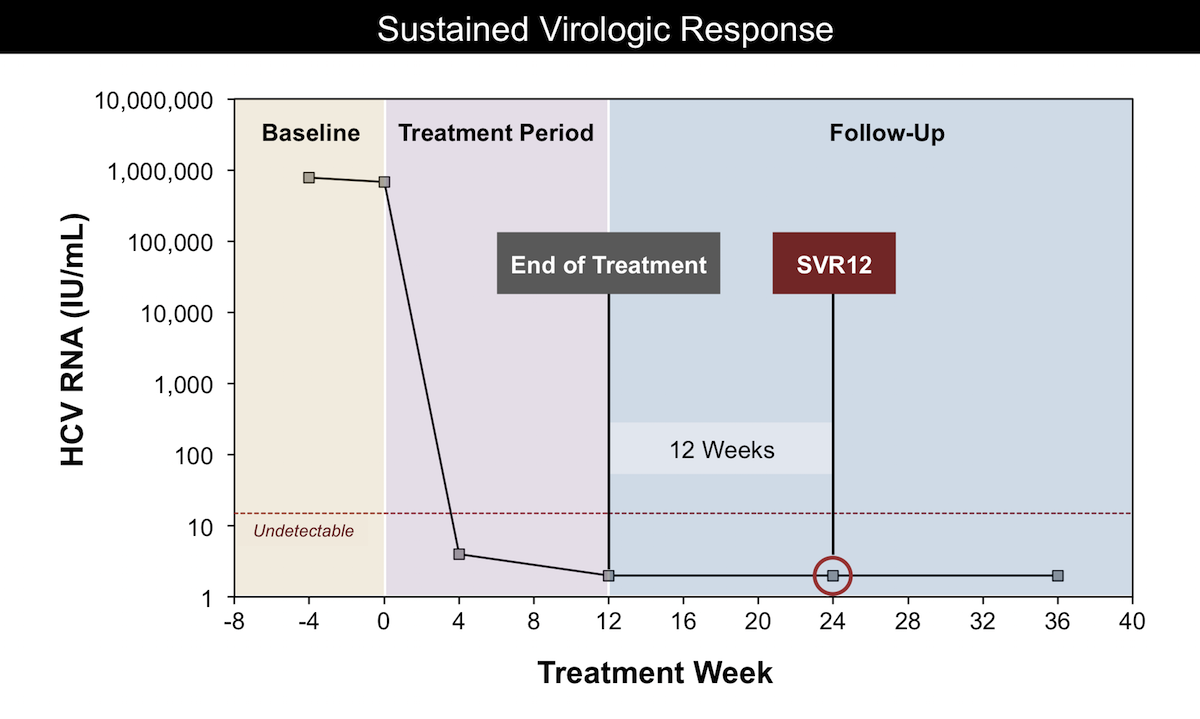 https://www.hepatitisc.uw.edu/go/evaluation-treatment/treatment-addressing-substance-alcohol-use/core-concept/all
HCV Treatment with Direct Acting Antivirals
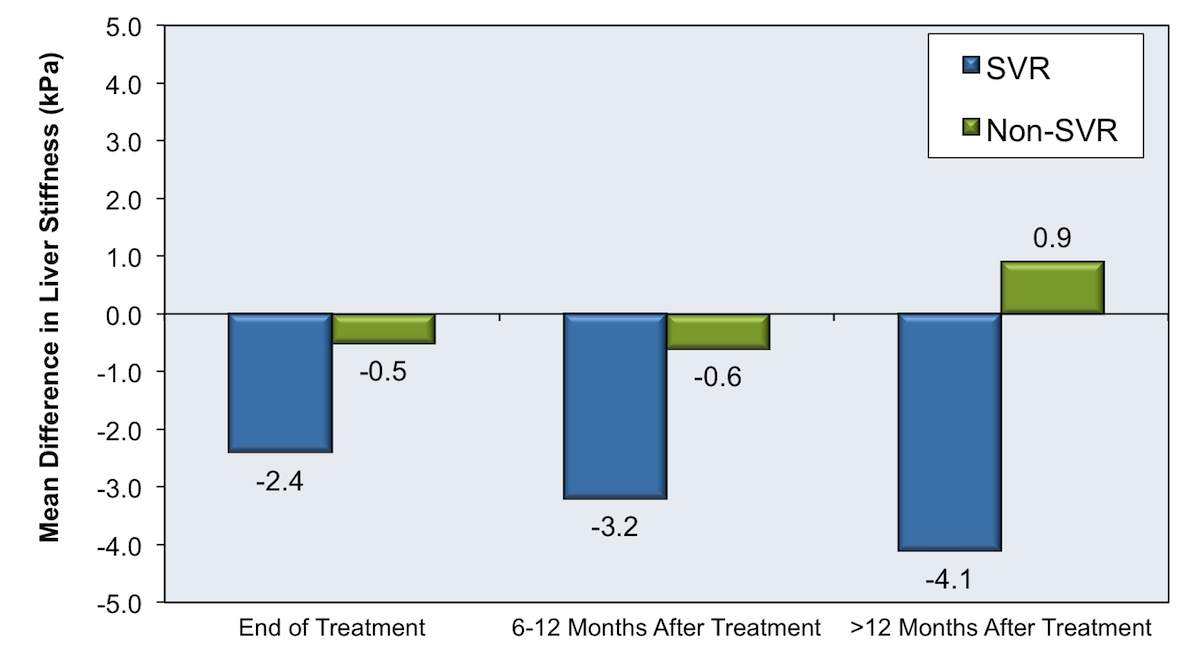 https://www.hepatitisc.uw.edu/go/evaluation-treatment/treatment-addressing-substance-alcohol-use/core-concept/all
HCV Treatment with Direct Acting Antivirals
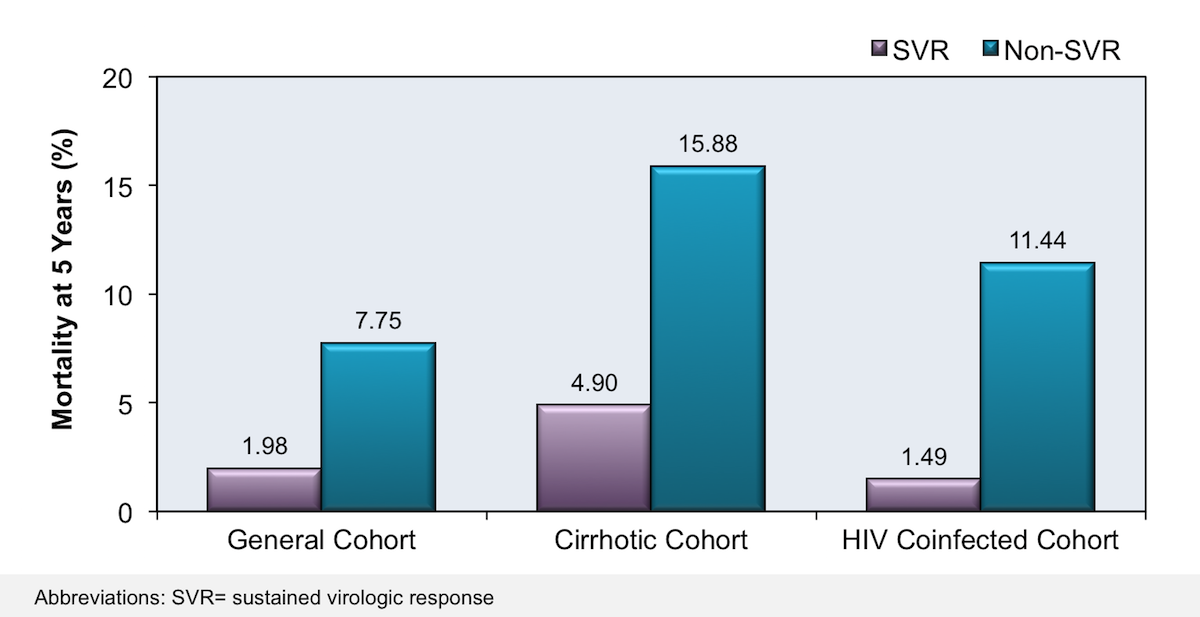 https://www.hepatitisc.uw.edu/go/evaluation-treatment/treatment-addressing-substance-alcohol-use/core-concept/all
HCV Treatment with Direct Acting Antivirals
HCV/HIV Co-infection
Both liver-related and overall mortality is higher in patients with HIV/HCV co-infection than in HCV mono-infected individuals 
Presence of HIV independently associated with development of advanced fibrosis and cirrhosis
HCV treatment should be prioritized in HIV-infected patients 
Efficacy and adverse event rates of DAA therapy are similar between HCV mono-infected and HIV/HCV co-infected individuals 
Special attention should be paid to HCV medication interactions with antiretroviral medications as well as risk of HBV reactivation in previously exposed patients
https://www.hcvguidelines.org/unique-populations/hiv-hcv
HCV/HIV Co-infection
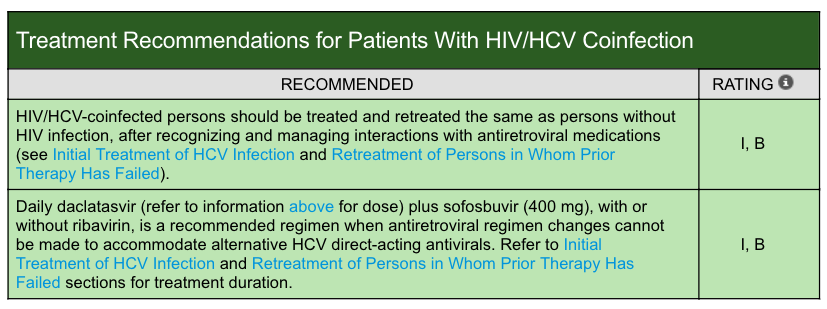 https://www.hcvguidelines.org/unique-populations/hiv-hcv
HCV Infection and Alcohol Use
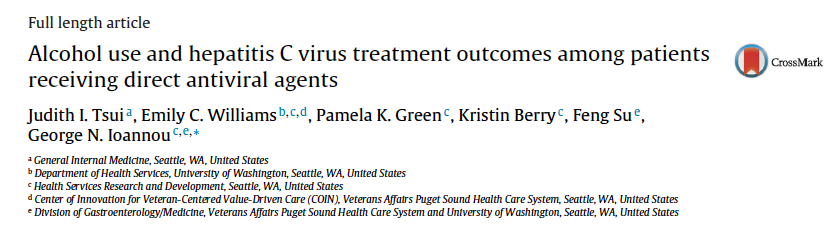 Study Question
What is the association between levels of alcohol intake and treatment outcomes among patients with HCV treated with DAAs?
J. Tsui, E. Williams, P. Green, K. Berry, F. Su and G. Ioannou, Drug and Alcohol Dependence, 2016
Study Design
Veterans Health Administration national sample
 Largest integrated health care provider of patients with HCV
 Annual alcohol screening in all patients since 2004
 Data from VHA Corporate Data Warehouse mirrors medical record
 Inclusion criteria
 Active HCV infection
 Initiated DAA therapy within 18-month period
 Received sofosbuvir (SOF), ledipasvir/sofosbuvir, (LDV/SOF), or ombitasvir-paritaprevir-	ritonavir/dasabuvir (PrOD) - all IFN free except SOF-IFN-RIBA for genotype 3
 Completed standard alcohol screening with AUDIT-C within one year prior to initiating DAA
J. Tsui, E. Williams, P. Green, K. Berry, F. Su and G. Ioannou, Drug and Alcohol Dependence, 2016
AUDIT-C
Three item alcohol screen that identifies unhealthy drinking
 Modified version of 10-question AUDIT instrument
 Scored on scale of 0-12 (a = 0, b = 1, c = 2, d = 3, e = 4)
1. How often do you have a drink containing alcohol? 
never   b. monthly or less   c. 2-4x/mo   d. 2-3x/wk   e. 4x or more/wk

2. How many standard drinks containing alcohol do you have on a typical day?
a. 1 or 2   b. 3 or 4   c. 5 or 6   d. 7 to 9   e. 10 or more

3. How often do you have six or more drinks on one occasion? 
a. never   b. less than monthly   c. monthly   d. weekly   e. daily or almost daily
Outcomes
Primary outcome: SVR
 Undetectable viral load at 12 or more weeks after treatment end
 If SVR12 data missing, SVR at 4-12 weeks used 

 Primary independent variable: alcohol use severity
 AUDIT-C validated screening tool for identifying unhealthy alcohol use
 Annual screen for all outpatients at VHA
 Higher score associated with likelihood of alcohol-related consequences
 Abstinence = 0 
 Low Level Drinking = 1-3 for men, 1-2 for women
 Unhealthy Drinking = 4-12 for men, 3-12 for women (further subdivided into 3 or 4 to 9 and 10-12)
J. Tsui, E. Williams, P. Green, K. Berry, F. Su and G. Ioannou, Drug and Alcohol Dependence, 2016
Variables Assessed
Demographics
 Prior antiviral treatment
 Duration of therapy
 Genotype
 HCV viral load
 Presence of cirrhosis*
 Presence of substance use disorders*
 Other comorbidities*
*ICD9-based definitions validated in other VHA studies were used.
J. Tsui, E. Williams, P. Green, K. Berry, F. Su and G. Ioannou, Drug and Alcohol Dependence, 2016
Data Analysis
Unadjusted rates of SVR by level of alcohol use with 95% CI
 Multivariate logistic regression to evaluate association between SVR rates and  	levels of alcohol use adjusting for variables associated with alcohol use 	and SVR including: age, gender, race/ethnicity, genotype, viral load, 	treatment regimen, cirrhosis, decompensated cirrhosis, HCC, liver 	transplant, prior treatment, platelet count, bilirubin, albumin, HIV, DM
 Analyses done with and without missing SVR data using imputations
J. Tsui, E. Williams, P. Green, K. Berry, F. Su and G. Ioannou, Drug and Alcohol Dependence, 2016
Table 1: Baseline Characteristics
87% of all patients who initiated HCV tx completed AUDIT-C
J. Tsui, E. Williams, P. Green, K. Berry, F. Su and G. Ioannou, Drug and Alcohol Dependence, 2016
Table 1: Baseline Characteristics (continued)
J. Tsui, E. Williams, P. Green, K. Berry, F. Su and G. Ioannou, Drug and Alcohol Dependence, 2016
Figure 1: SVR Rates by AUDIT-C Category and Genotype
SVR data available for 91% of patients.


No significant difference between rates of SVR by level of alcohol use.
J. Tsui, E. Williams, P. Green, K. Berry, F. Su and G. Ioannou, Drug and Alcohol Dependence, 2016
Figure 1: SVR Rates by AUDIT-C Category by HIV Status and Presence of Cirrhosis
No significant difference in rates of SVR by level of alcohol use.
J. Tsui, E. Williams, P. Green, K. Berry, F. Su and G. Ioannou, Drug and Alcohol Dependence, 2016
Table 2: Proportion with SVR by AUDIT-C Category
J. Tsui, E. Williams, P. Green, K. Berry, F. Su and G. Ioannou, Drug and Alcohol Dependence, 2016
Table 2: Proportion with SVR by AUDIT-C Category (continued)
No significant difference between rate of SVR by level of alcohol use.
J. Tsui, E. Williams, P. Green, K. Berry, F. Su and G. Ioannou, Drug and Alcohol Dependence, 2016
Table 3: Adjusted Odds Ratio for SVR Associated with AUDIT-C
No significant difference between rate of SVR by level of alcohol use.
J. Tsui, E. Williams, P. Green, K. Berry, F. Su and G. Ioannou, Drug and Alcohol Dependence, 2016
Early Discontinuation of Therapy
Early discontinuation of treatment more common in unhealthy alcohol use 	(6.2%) compared to low level drinking (4.8%) or abstinence (5.7%).
 For those with available SVR data (91%), early treatment discontinuation 	occurred more frequently in unhealthy alcohol use (3.1%) than low level 	drinking (2.8%) and abstinence (1.8%). 
 Mean duration of therapy similar among groups, ranging between 82 – 88 days.
J. Tsui, E. Williams, P. Green, K. Berry, F. Su and G. Ioannou, Drug and Alcohol Dependence, 2016
Missing SVR Data
Data missing for 1,409 out of 15,151 patients (9.3%). 
 Missing SVR data more common in patients with unhealthy alcohol use (12.9%) 	compared to low-level use (9.8%) or abstinence (8.7%). 
 Patients with missing SVR data similar to remainder of sample in regards to 	baseline characteristics. 
 Most patients with missing SVR data completed > 8 weeks of treatment (75%). 
 Multiple imputations done using logistic regression model that included 	duration of treatment in addition to variables in previous model.
 SVR rates between patients with available data and patients with available + 	imputed data compared.
J. Tsui, E. Williams, P. Green, K. Berry, F. Su and G. Ioannou, Drug and Alcohol Dependence, 2016
Table 4: Comparison of Observed SVR among Patients with Available SVR Data and Combined Observed/Imputed SVR Among All Patients who Initiated Antiviral Therapy
J. Tsui, E. Williams, P. Green, K. Berry, F. Su and G. Ioannou, Drug and Alcohol Dependence, 2016
Table 5: Percentage Achieving SVR and AOR for SVR Associated with Levels of Drinking Among Patients with Observed SVR Data Compared to Observed/Imputed Data
Multivariate regression including imputed data showed that patients with unhealthy drinking were significantly less likely to achieve SVR than those with abstinence.
J. Tsui, E. Williams, P. Green, K. Berry, F. Su and G. Ioannou, Drug and Alcohol Dependence, 2016
Limitations of Data
Missing SVR data (addressed using imputation models)
 AUDIT-C screening data may not reflect true levels of alcohol intake 	and may vary in quality 
 AUDIT-C not done immediately at time of HCV treatment initiation 	(although this may lead to more truthful answers)
 Study sample predominantly male veterans 
 Observational design and unmeasured confounders
J. Tsui, E. Williams, P. Green, K. Berry, F. Su and G. Ioannou, Drug and Alcohol Dependence, 2016
Key Findings
Most patients in sample were abstinent (69%) but many were low level (23%) or   	unhealthy (9%) drinkers
 High rates of cure overall despite degree of alcohol intake 
 92% in abstinent (91% with missing data)
 93% in low-risk alcohol use (92% with missing data)
 91% in unhealthy alcohol use (89% with missing data)
 Unhealthy alcohol use associated with lower likelihood of SVR when taking into 	account missing data (AOR = 0.75)
 Vast majority of patients will be cured despite drinking status
 Evidence does not support excluding patients from HCV treatment based on 	drinking status
J. Tsui, E. Williams, P. Green, K. Berry, F. Su and G. Ioannou, Drug and Alcohol Dependence, 2016
Alcohol Use in HIV/HCV Coinfection
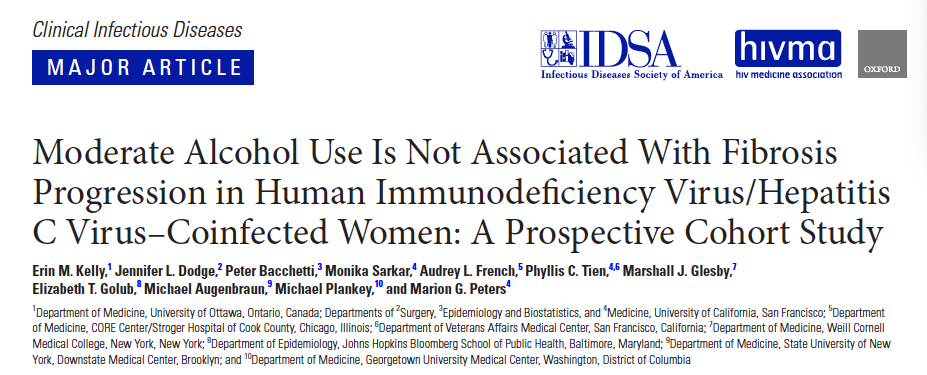 Research Question
What is the impact of moderate alcohol use on liver fibrosis progression in a well-characterized cohort of women coinfected with HIV and HCV?
E. Kelly, J. Dodge, P. Bacchetti, M. Sarkar … and M. Peters, Clinical Infectious Diseases, 2017
Study Design
Women’s Interagency HIV Study (WIHS)
 Prospective, multicenter, longitudinal observational cohort study
 Adult women infected with HIV or at high risk of acquiring HIV 
 Subset of HIV/HCV coinfected participants included (n=686)
 Methods
 Patients seen every 6 months 
 Sociodemographic, medical and behavioral data collected 
 Creatinine, LFT, CBC, CD4, HIV viral load, HCV RNA checked every 6 months 
 Alcohol intake defined by average number of drinks per week in preceding 6-month interval
E. Kelly, J. Dodge, P. Bacchetti, M. Sarkar … and M. Peters, Clinical Infectious Diseases, 2017
Outcomes
Primary outcome: rate of fibrosis progression defined as change in FIB-4/year
Calculated annually
Considered invalid if AST or ALT > 10x upper limit of normal or platelet counts < 25,000 
No fibrosis: <1.5
Significant fibrosis: >3.25

 Primary independent variable: alcohol use
Light use: 1-3 drinks per week
Moderate use: 4-7 drinks per week
Heavy use: >7 drinks per week (sub-categorized into 8-14 drinks per week and >14 drinks per week)
Abstinent: no alcohol at entry and in all follow up visits
E. Kelly, J. Dodge, P. Bacchetti, M. Sarkar … and M. Peters, Clinical Infectious Diseases, 2017
https://www.hepatitisc.uw.edu/page/clinical-calculators/fib-4
Data Analysis
Modeled FIB-4 measurements as random-intercept, random-slope regression
Modeled effect of alcohol consumption in terms of cumulative years spent in each non-abstinent category up to each FIB-4 measurement 
Imputation of missing data never exceeded one year
Excluded all observations that occurred after a woman started HCV treatment or had undetectable HCV viral load
E. Kelly, J. Dodge, P. Bacchetti, M. Sarkar … and M. Peters, Clinical Infectious Diseases, 2017
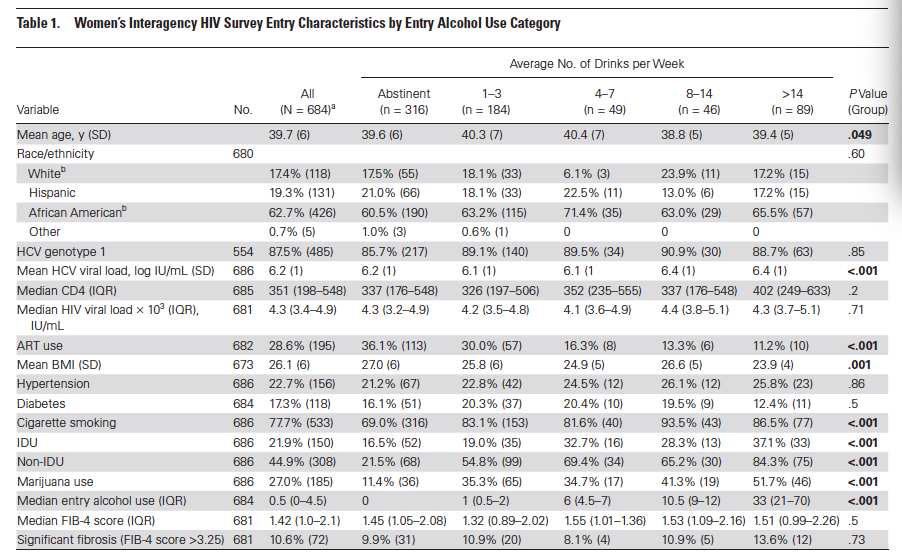 E. Kelly, J. Dodge, P. Bacchetti, M. Sarkar … and M. Peters, Clinical Infectious Diseases, 2017
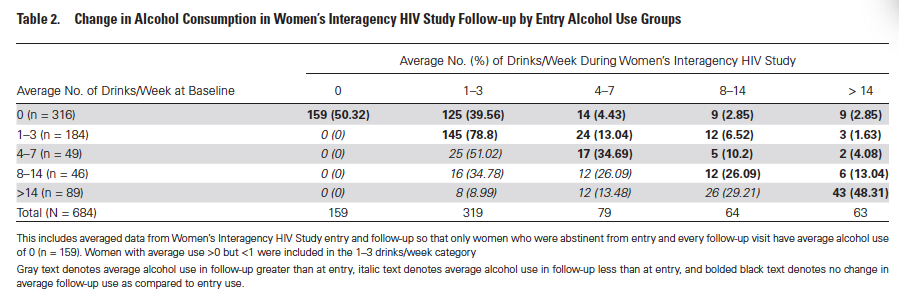 E. Kelly, J. Dodge, P. Bacchetti, M. Sarkar … and M. Peters, Clinical Infectious Diseases, 2017
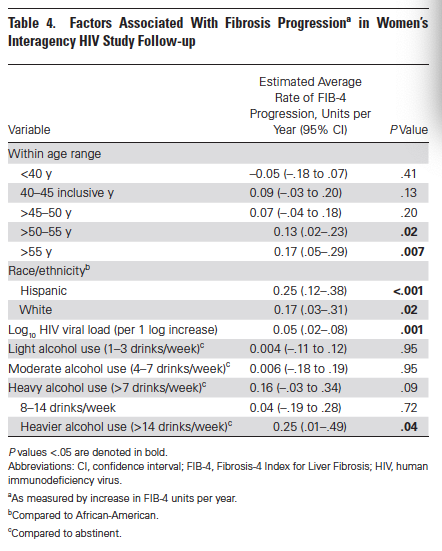 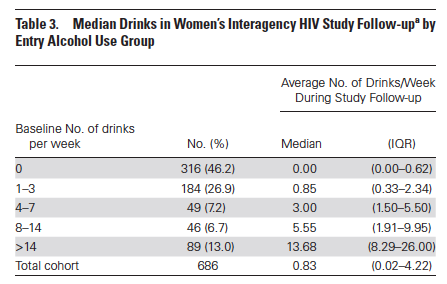 E. Kelly, J. Dodge, P. Bacchetti, M. Sarkar … and M. Peters, Clinical Infectious Diseases, 2017
Limitations of Data
Lifetime alcohol exposure not assessed 
 Women categorized as abstinent may have had prior exposure
 Some may have been “sick abstainers” due to severity of illness
 Alcohol intake determined via self report 
 FIB-4 is less accurate than transient elastography or liver biopsy
E. Kelly, J. Dodge, P. Bacchetti, M. Sarkar … and M. Peters, Clinical Infectious Diseases, 2017
Key Findings
Light and moderate alcohol use (7 or fewer drinks per week) not shown to substantially increase liver fibrosis progression 
 Heavy alcohol use was associated with accelerated liver damage
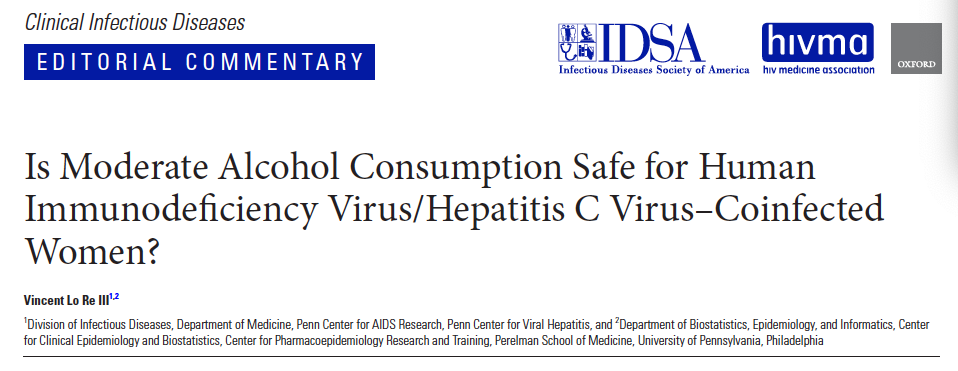 E. Kelly, J. Dodge, P. Bacchetti, M. Sarkar … and M. Peters, Clinical Infectious Diseases, 2017
Conclusions
Patients with HCV infection have higher rates of alcohol use 
Alcohol intake is not a contraindication to HCV treatment - unhealthy alcohol use may reduce likelihood of cure slightly but overall cure rates are still high
Heavy or unhealthy alcohol intake accelerates liver disease progression in HCV so patients should be counselled accordingly – abstinence is recommended since a safe limit has not been established
Harm reduction approaches are important in helping patients with HIV/HCV coinfection cut down on alcohol intake
References
AASLD and IDSA. (2018). HCV Guidance: Recommendations for Testing, Managing, and Treating Hepatitis C. Available at: http://www.hcvguidelines.org.
Anand BS, Currie S, Dieperink E et al. (2006). Alcohol use and treatment of hepatitis C virus: results of a national multicenter study. Gastroenterology. 130, 1607-16.
Armstrong GL, Wasley A, Simard EP et al. (2002). The prevalence of hepatitis C virus infection in the United States, 1999 through 2002. Annals of Internal Medicine. 144, 705-14.
Barua S, Greenwald R, Grebely J et al. (2015). Restrictions for Medicaid reimbursement of sofosbuvir for the treatment of hepatitis C virus infection in the United States. Annals of Internal Medicine. 163, 215-33. 
Bruggmann P, Dampz M, Gerlach T et al. (2010). Treatment outcome in relation to alcohol consumption during hepatitis C therapy: an analysis of the Swiss Hepatitis C Cohort Study. Drug and Alcohol Dependence. 110, 167-71. 
Corrao G, Arico S. (1998). Independent and combined action of hepatitis C virus infection and alcohol consumption on the risk of symptomatic liver cirrhosis. Hepatology. 27, 914-19.  
Costentin CE, Trabut JB, Mallet V et al. Management of hepatitis C virus infection in heavy drinkers. Alcohol. 48, 337-42. 
Donato F, Tagger A, Gelatti U et al. (2002). Alcohol and hepatocellular carcinoma: the effect of lifetime intake and hepatitis virus infections in men and women. American Journal of Epidemiology. 155, 323-31.
References
Hutchinson SJ, Bird SM, Goldberg DJ. (2005). Influence of alcohol on the progression of hepatitis C virus infection: a meta-analysis. Clinical Gastroenterology and Hepatology. 3, 1150-9. 
Kelly EM, Dodge JL, Bacchetti P, Sarkar M, French AL et al. (2017). Moderate alcohol use is not associated with fibrosis progression in HIV/HCV-coninfected women: a prospective cohort study. Clinical Infectious Diseases. 65, 2050-6.
Matsushita H, Takaki A. (2019). Alcohol and hepatocellular carcinoma. BMJ Open Gastroenterology; 6:e000260.
Russell M, Pauly MP, Moore CD et al. (2012). The impact of lifetime alcohol use on hepatitis C treatment outcomes in privately insured members of an integrated health plan. Hepatology. 56, 1223-30. 
Szabo G, Aloman C, Polyak SJ et al. (2006). Hepatits C infection and alcohol use: a dangerous mix for the liver and antiviral immunity. Alcoholism: Clinical and Experimental Research. 30, 709-19.
Taylor AL, Denniston MM, Klevens RM et al. (2016). Association of hepatitis C virus with alcohol use among U.S. adults: NHANES 2003-2010. American Journal of Preventive Medicine. 51, 206-15. 
Tsui JI, Pletcher MJ, Vittinghoff E et al. (2006). Hepatitis C and hospital outcomes in patients admitted with alcohol-related problems. Journal of Hepatology. 44, 262-6. 
Williams EC, Rubinsky AD, Lapham GT et al. (2014). Prevalence of clinically recognized alcohol and other substance use disorders among VA outpatients with unhealthy alcohol use identified by routine alcohol screening. Drug and Alcohol Dependence. 135, 95-103.